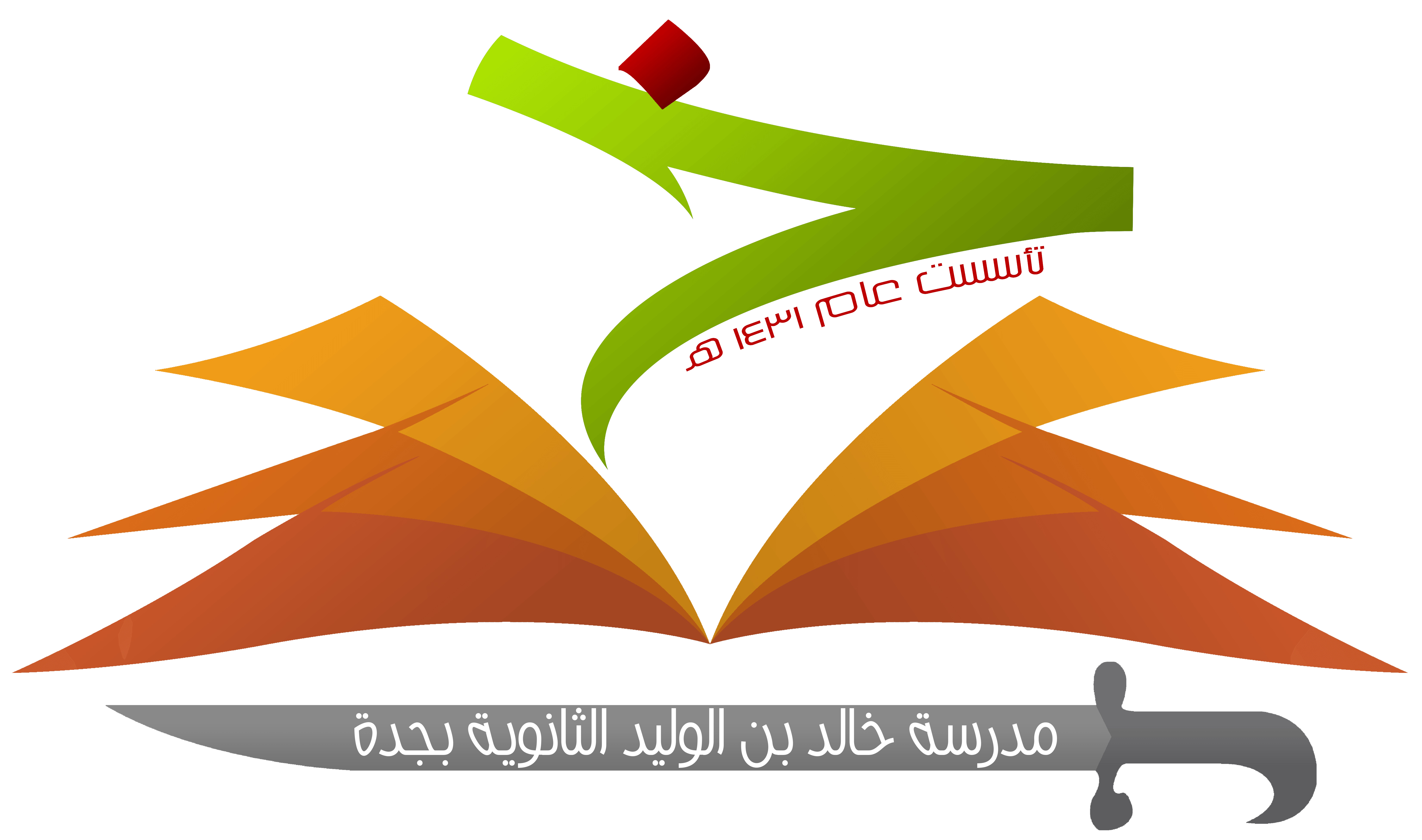 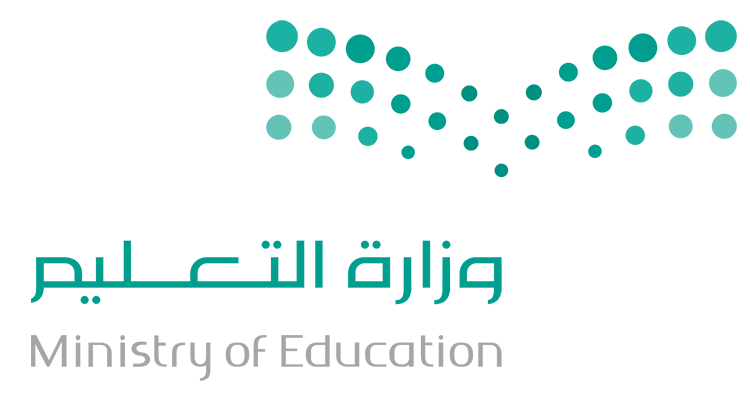 تفسير سورة الأعراف
من الآية (163) إلى الآية (166)
الوحدة: الثالثة (سورة الأعراف)
الصفحة: 
69
معلم المادة:
 أستاذ أحمد جمعان الغامدي
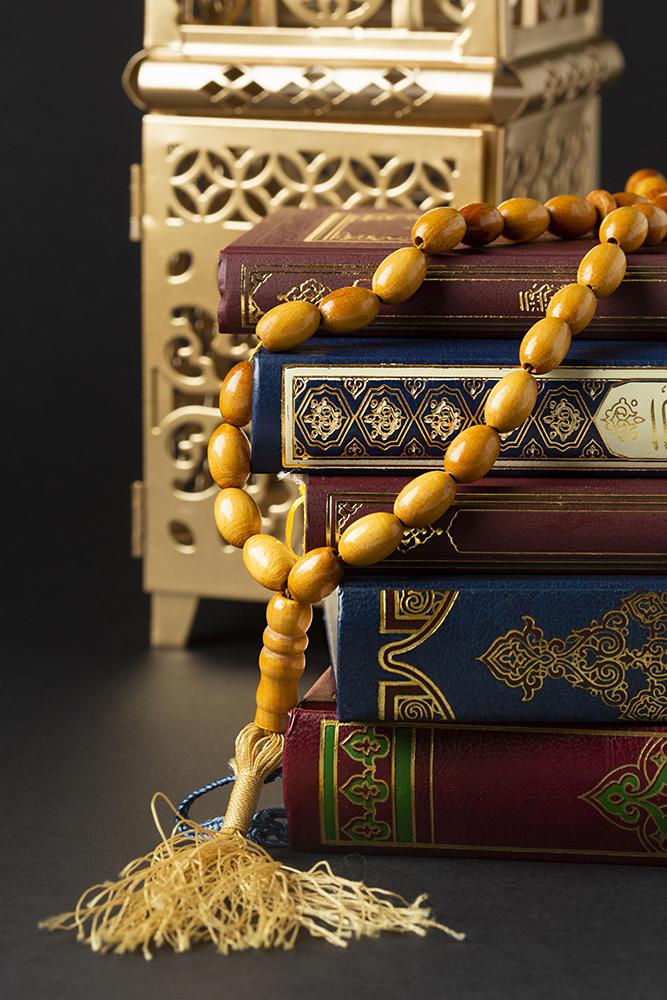 مقدمة :
حينما يضعف الإيمان، تثقل بعض الأحكام الشرعية، فيحتال الناس على أحكام الله، ويحاولون التوصل إلى مآربهم بخبث والتواء، فيسلط الله عقوبة عليهم لعلهم تكون عبرة وعظة للأجيال المتعاقبة.
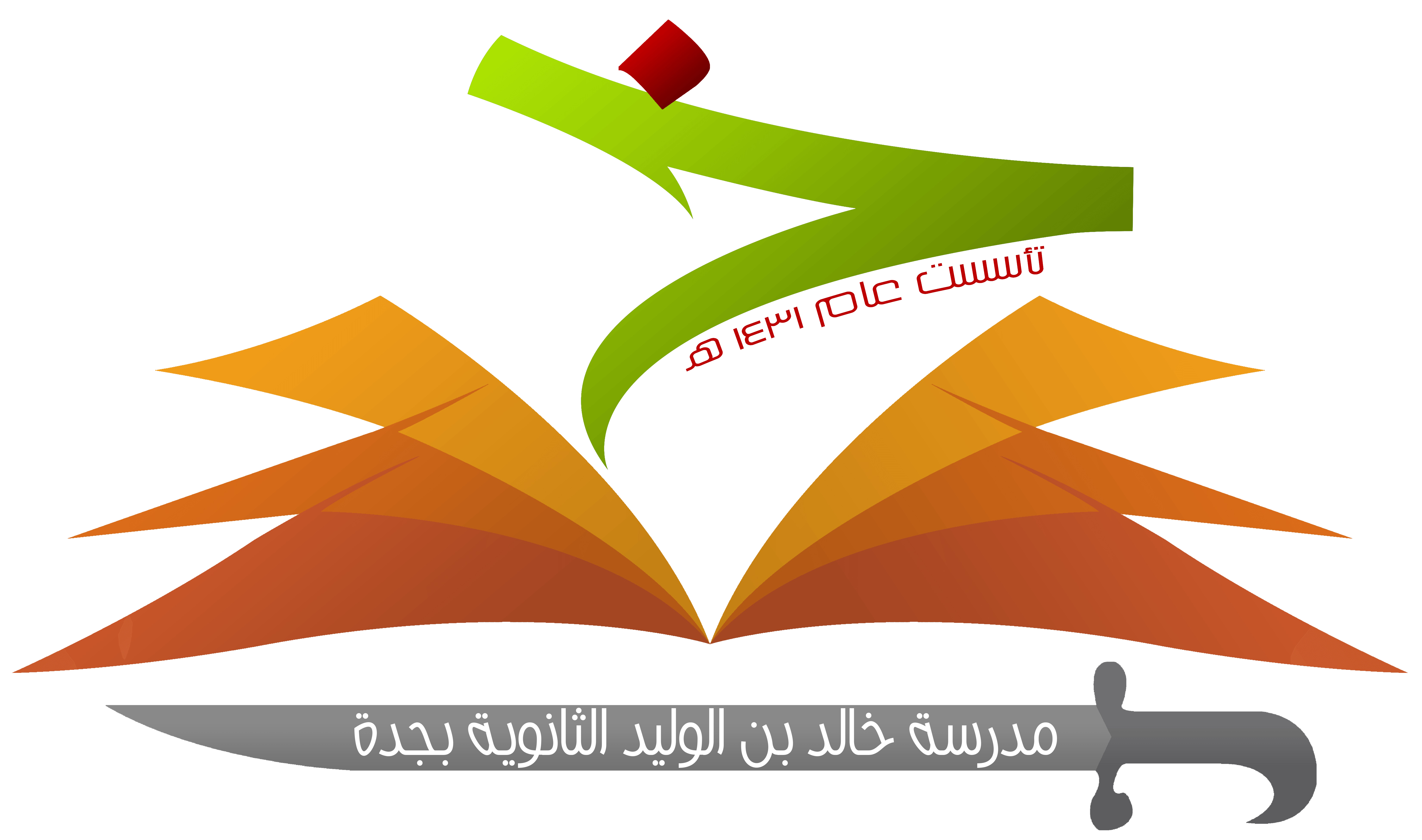 تفسير الآيات
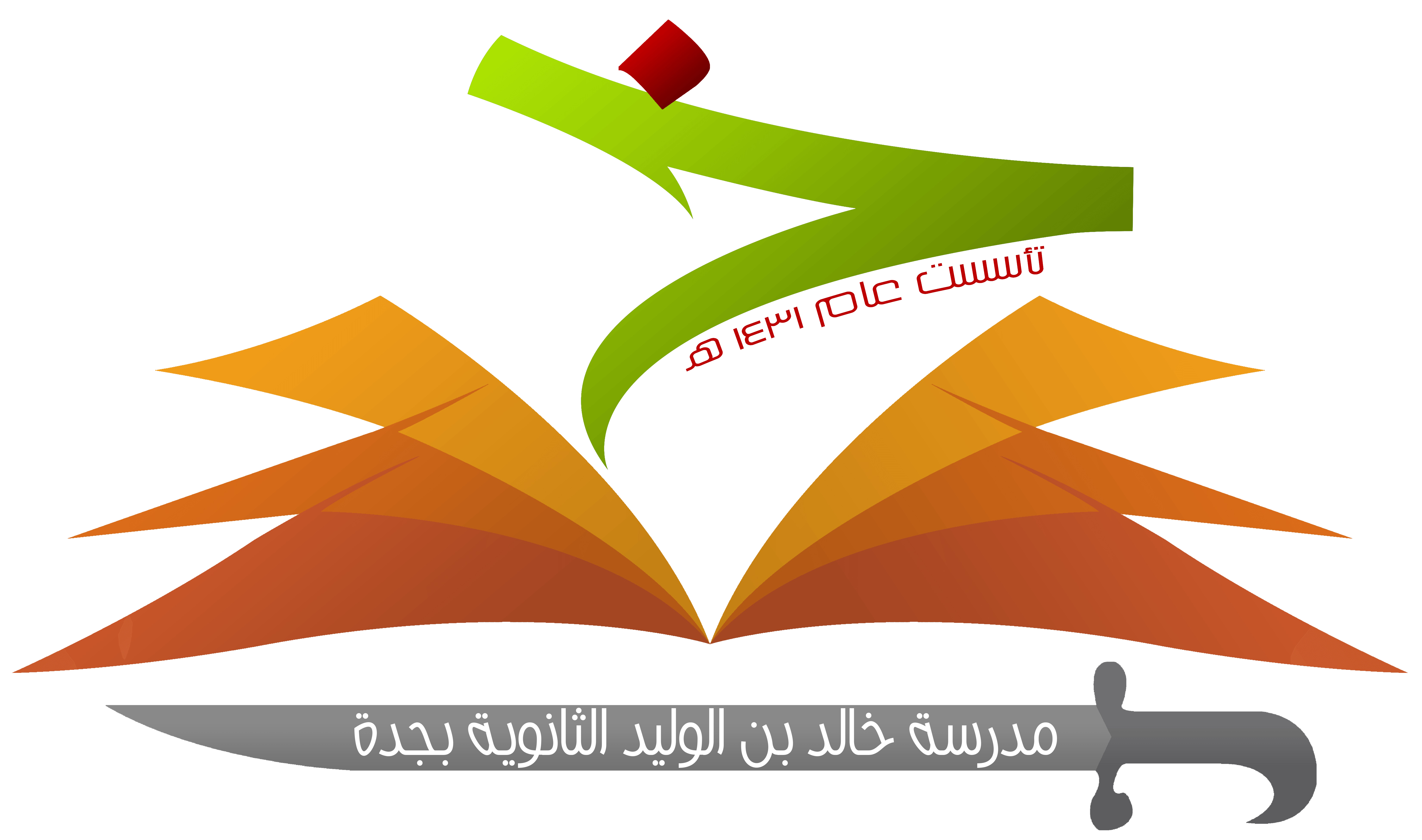 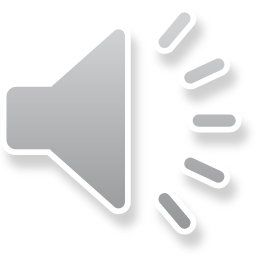 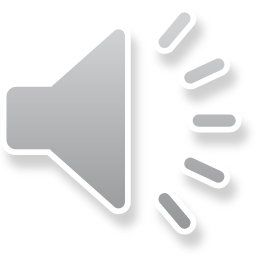 تفسير سورة الأعراف
موضوع الآيات: قصة أصحاب السبت.
ظاهرة على الماء
المراد بالأمة الجماعة التي سكتت فلم تفعل ولم تنه
يعتدون يوم السبت بالاصطياد
أي على ساحله
تركوا ما وعظوا به واستمروا على غيهم واعتدائهم
أي قالت الجماعة المنكرة: موعظتنا نعتذر بها على الله لئلا ينسب إلينا تقصير
وَاسْأَلْهُمْ عَنِ الْقَرْيَةِ الَّتِي كَانَتْ حَاضِرَةَ الْبَحْرِ إِذْ يَعْدُونَ فِي السَّبْتِ إِذْ تَأْتِيهِمْ حِيتَانُهُمْ يَوْمَ سَبْتِهِمْ شُرَّعًا وَيَوْمَ لَا يَسْبِتُونَ ۙ لَا تَأْتِيهِمْ ۚ كَذَٰلِكَ نَبْلُوهُمْ بِمَا كَانُوا يَفْسُقُونَ ﴿163﴾ وَإِذْ قَالَتْ أُمَّةٌ مِنْهُمْ لِمَ تَعِظُونَ قَوْمًا ۙ اللَّهُ مُهْلِكُهُمْ أَوْ مُعَذِّبُهُمْ عَذَابًا شَدِيدًا ۖ قَالُوا مَعْذِرَةً إِلَىٰ رَبِّكُمْ وَلَعَلَّهُمْ يَتَّقُونَ ﴿164﴾  فَلَمَّا نَسُوا مَا ذُكِّرُوا بِهِ أَنْجَيْنَا الَّذِينَ يَنْهَوْنَ عَنِ السُّوءِ وَأَخَذْنَا الَّذِينَ ظَلَمُوا بِعَذَابٍ بَئِيسٍ بِمَا كَانُوا يَفْسُقُونَ﴿165﴾ فَلَمَّا عَتَوْا عَنْ مَا نُهُوا عَنْهُ قُلْنَا لَهُمْ كُونُوا قِرَدَةً خَاسِئِينَ ﴿166﴾
يَعْدُونَ فِي السَّبْتِ
حَاضِرَةَ الْبَحْرِ
شُرَّعًا
وَإِذْ قَالَتْ أُمَّةٌ
قَالُوا مَعْذِرَةً إِلَىٰ رَبِّكُمْ
نَسُوا مَا ذُكِّرُوا بِهِ
معاني الكلمات
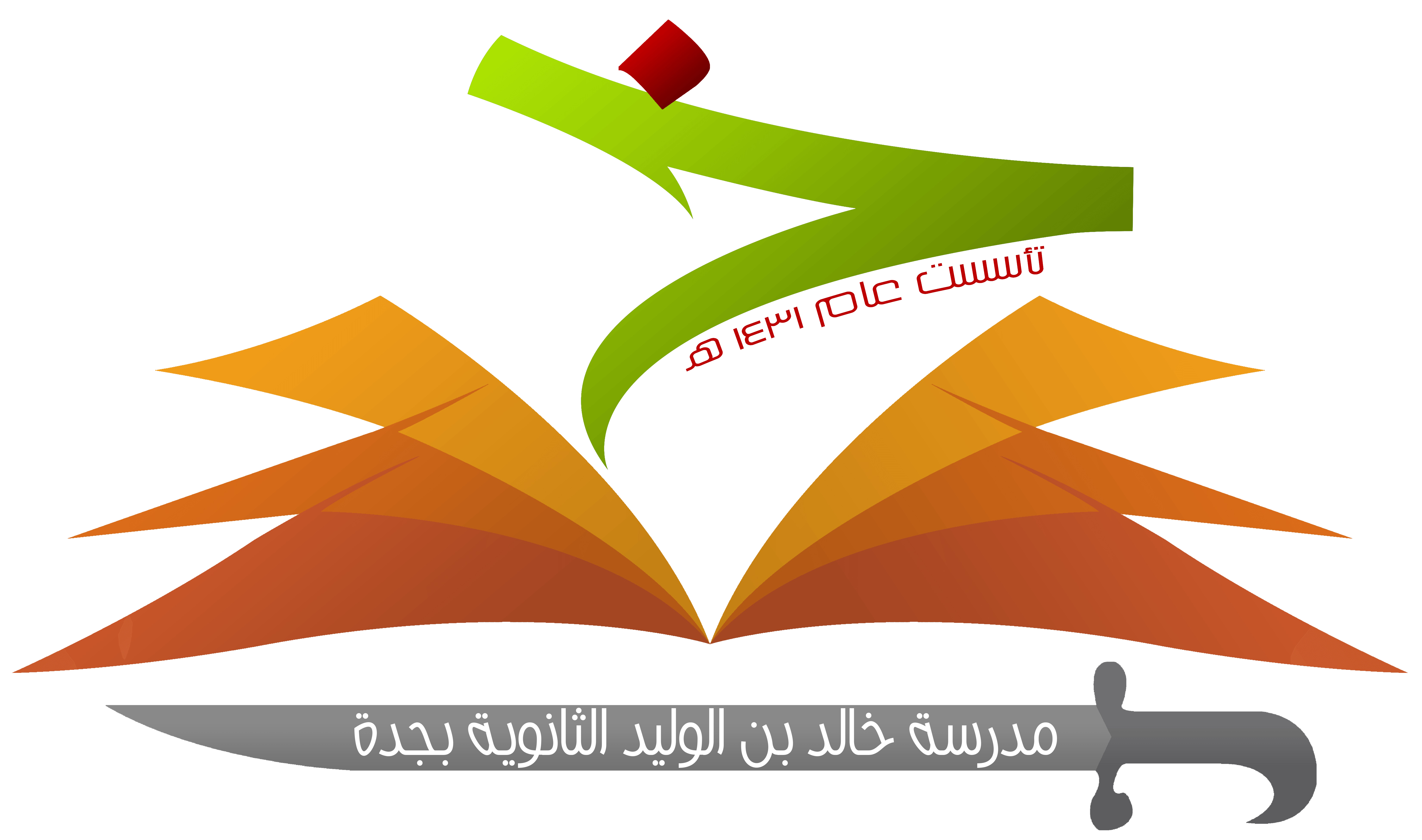 معاني
الكلمات
فوائد وأحكام
فوائد وأحكام
أن قوله تعالى: ﴿ وَاسْأَلْهُمْ عَنِ الْقَرْيَةِ ﴾ ، فيه تعريف اليهود بأن ذلك مما يعلمه الرسول صلى الله عليه وسلم، وأن اطلاعه لا يكون إلا بإخبار الله له فيكون دليلاً على صدقه.
2
4
3
1
أن الله يختبر عباده بما يظهر صدقهم أو كذبهم، ومن ذلك ما أمر الله اليهود من تعظيم يوم السبت وأن لا يصيدوا فيه صيدا.
بطلان الحيل المؤدية إلى تعطيل شرع الله، وتجاوز حدوده، وارتكاب محارمه كما فعل اليهود حين وضعوا الشباك في البحر يوم الجمعة للصيد، ثم يخرجونها يوم الأحد، ويقولون : لم نعمل يوم السبت شيئاً.
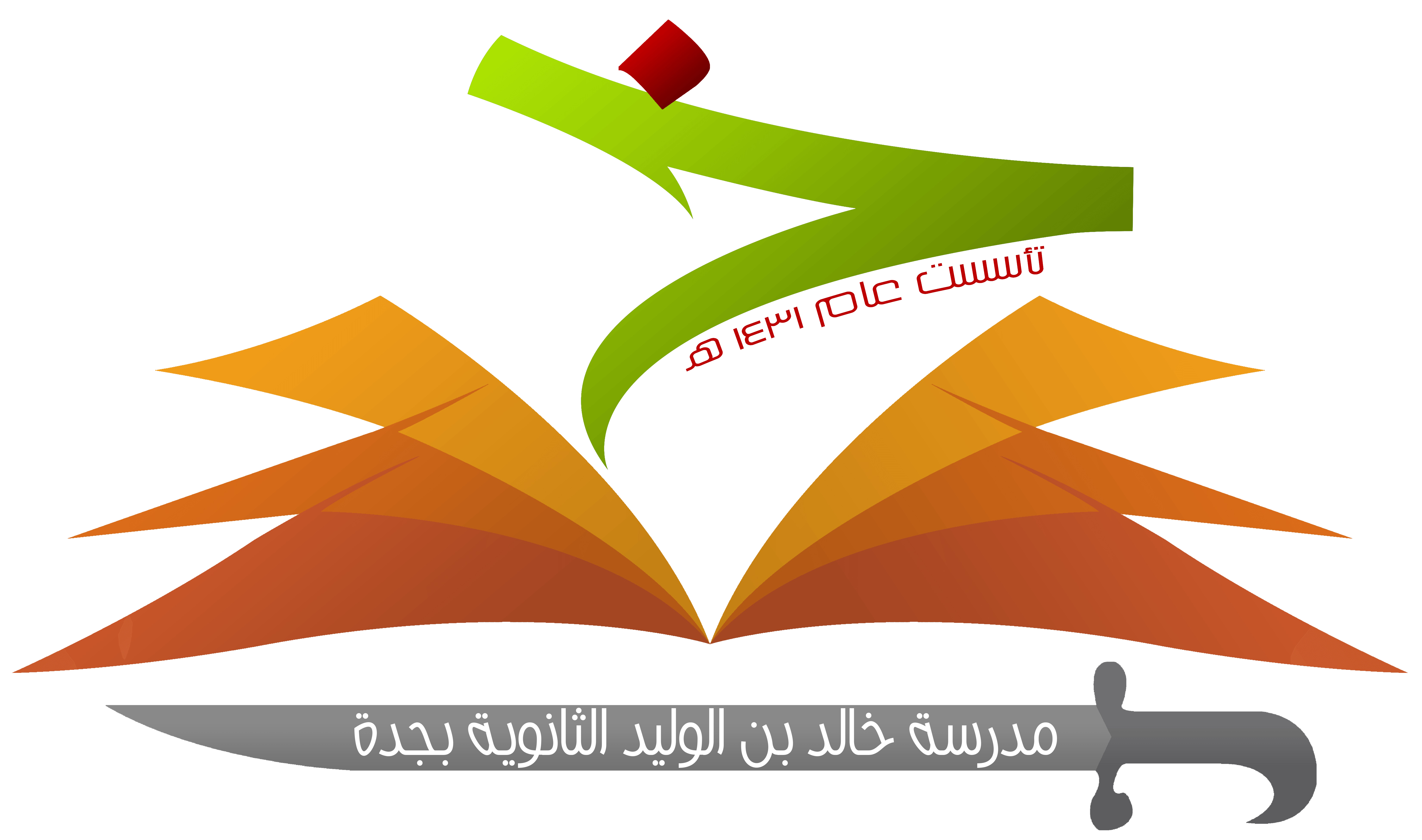 مشروعية سد الذرائع، أي تحريم كل وسيلة تؤدي إلى الممنوع، فما أدى على الحرام فهو حرام.
فوائد وأحكام
5
6
وجوب الأمر بالمعروف والنهي عن المنكر، وأنه طوق النجاة، وسبب دفع العذاب كما قال تعالى: ﴿ فَلَمَّا نَسُوا مَا ذُكِّرُوا بِهِ أَنجَيْنَا الَّذِينَ يَنْهَوْنَ عَنِ السُّوءِ ﴾ .
إن الله تعالى عاقب الظالمين من اليهود بأن مسخهم فجعلهم قرود حقيقية.
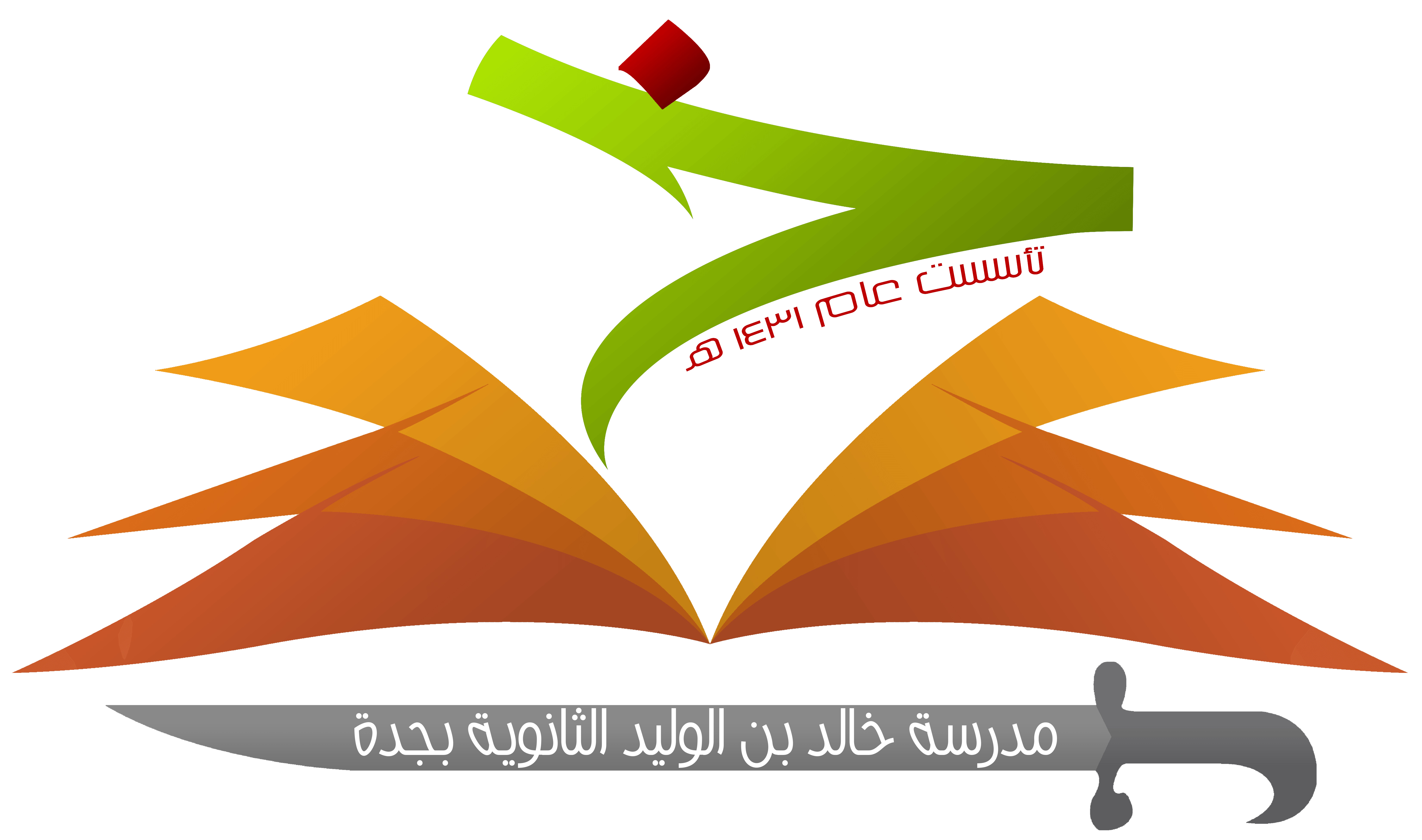 الأنشطة
نشاط
بالتعاون مع زملائك، اذكر الصفات الواجب توفرها في الأمر بالمعروف والنهي عن المنكر.
1- أن يكون عالماً بها.
2- أن يكون مكلفاً.
3- أن ينكر ويأمر بالمعروف باللين والتدريج.
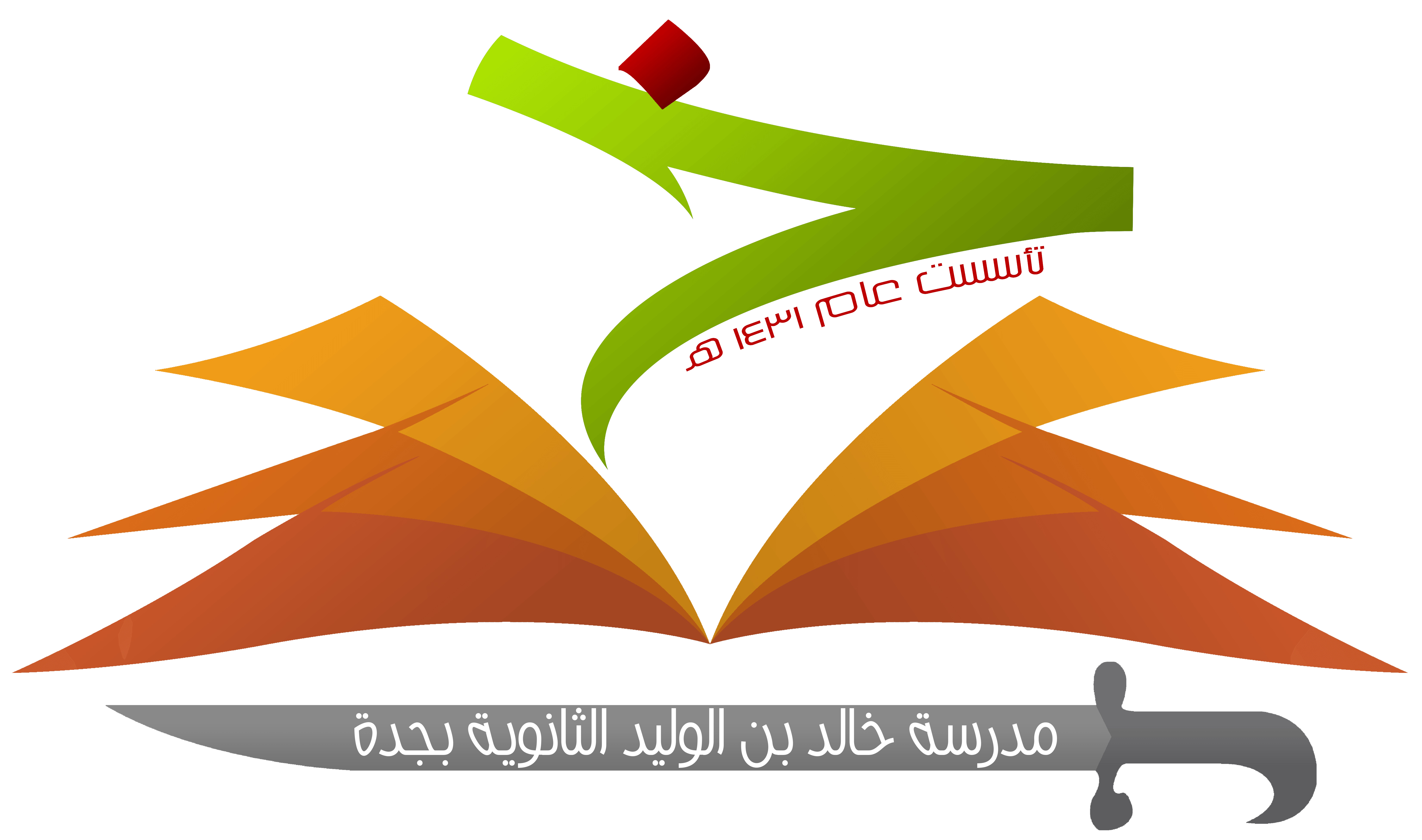 نشاط
حاول الجمع بين قوله تعالى: ( يَا أَيُّهَا الَّذِينَ آمَنُوا عَلَيْكُمْ أَنفُسَكُمْ ۖ لَا يَضُرُّكُم مَّن ضَلَّ إِذَا اهْتَدَيْتُمْ ) وقوله تعالى: ( وَإِذْ قَالَتْ أُمَّةٌ مِّنْهُمْ لِمَ تَعِظُونَ قَوْمًا ۙ اللَّهُ مُهْلِكُهُمْ أَوْ مُعَذِّبُهُمْ عَذَابًا شَدِيدًا )
أن الله يحاسبنا على ما عمل الآخرون من المنكرات إذا أنكرنا المنكر وأمرنا بالمعروف.
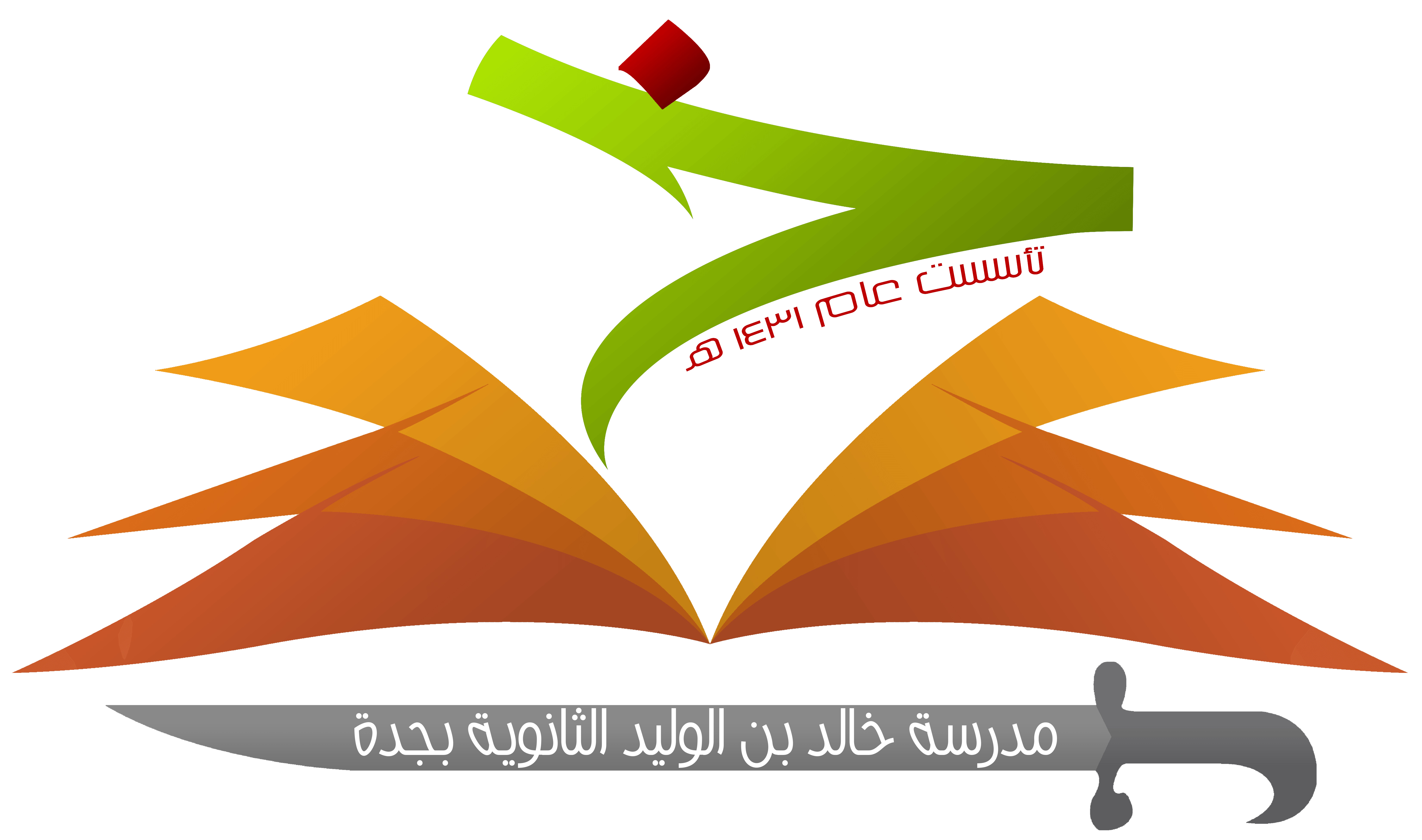 نشاط
قال صلى الله عليه وسلم: ( مَثَلُ القَائِمِ في حُدودِ اللَّه، والْوَاقِعِ فِيهَا كَمَثَلِ قَومٍ اسْتَهَمُوا عَلَى سفينةٍ، فصارَ بعضُهم أعلاهَا، وبعضُهم أسفلَها، وكانَ الذينَ في أَسْفَلِهَا إِذَا اسْتَقَوْا مِنَ الماءِ مَرُّوا عَلَى مَنْ فَوْقَهُمْ، فَقَالُوا: لَوْ أَنَّا خَرَقْنَا في نَصيبِنا خَرْقًا وَلَمْ نُؤْذِ مَنْ فَوْقَنَا. فَإِنْ تَرَكُوهُمْ وَمَا أَرادُوا هَلكُوا جَمِيعًا، وإِنْ أَخَذُوا عَلَى أَيْدِيهِم نَجَوْا ونَجَوْا جَمِيعًا )  ( رواه البخاري ) .
ما العلاقة بين الحديث والآيات الواردة في الدرس؟
العلاقة هي توضيح الرسول والاليه القرآنية ان الحدود التي يضعها الله لعباده يمنع منعاً باتاً التلاعب بها والاستهجان فيها أو تخطي تلك الحدود .
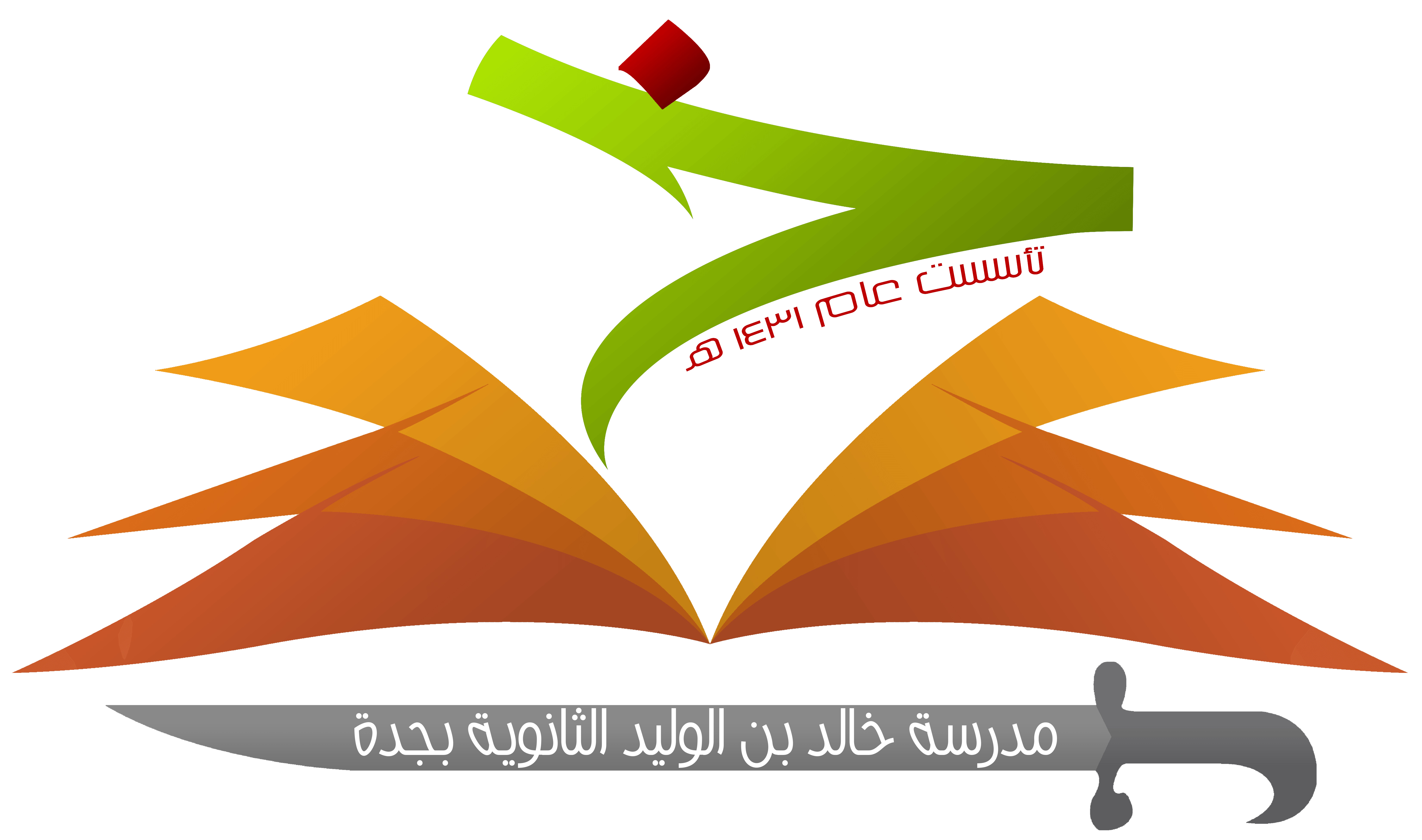 التقويم
س1/ ما هي مراتب الإنكار؟ مع الدليل.
1- اليد.    2- اللسان.     3 – القلب.
قوله ﷺ: (من رأى منكراً فليغيره بيده فغن لم يستطع فبلسانه فإن لم يستطع فبقلبه)
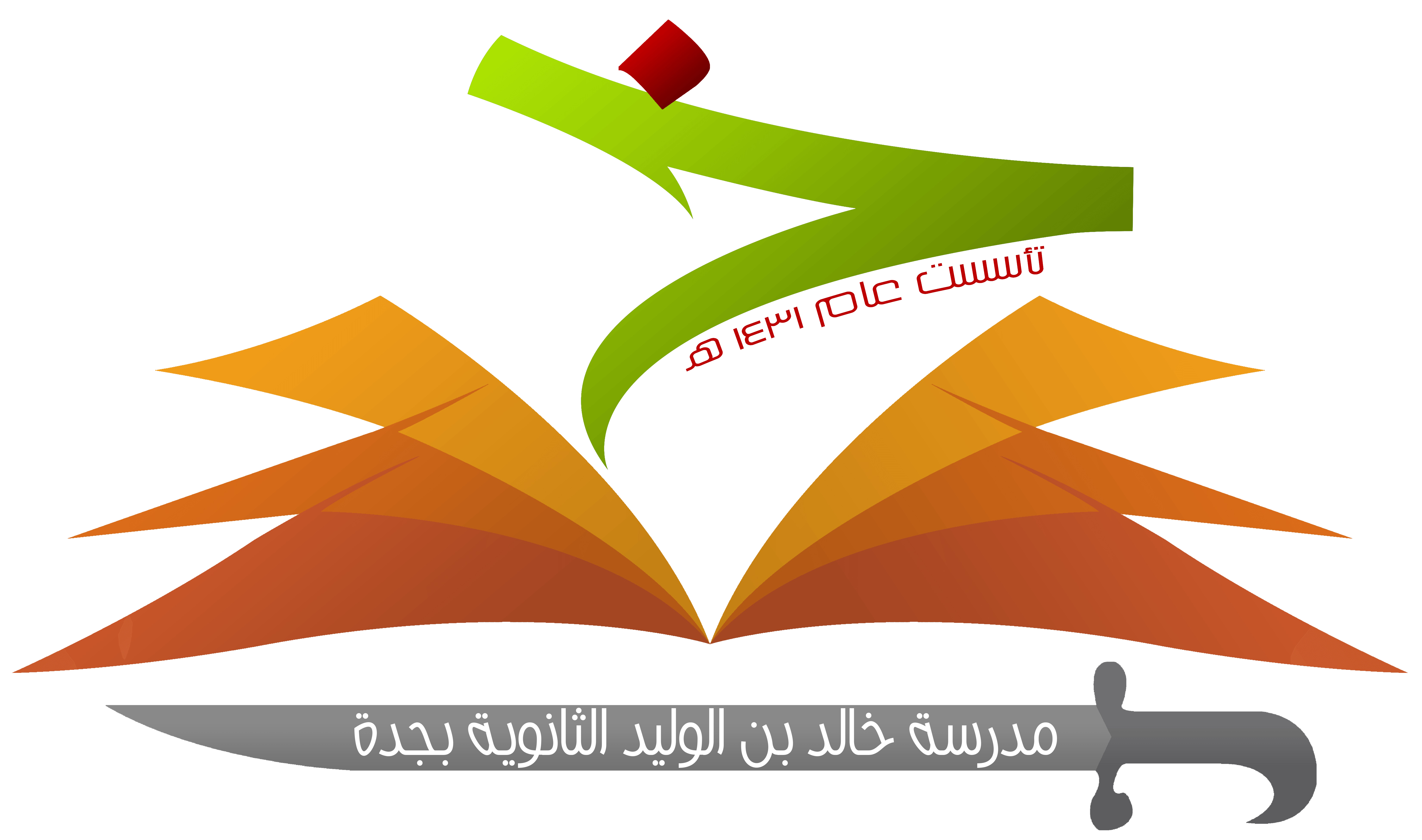 س2/ افترقت اليهود تجاه موقفهم من المنكرات إلى ثلاث فرق، اذكروها.
1- فرقة فعلت المنكر.
2- فرقة لم تنكر المنكر.
3- فرقة أنكرت المنكر.
س3/ ما الموقف ممن يجاهر بالمعصية ويفاخر بها؟
أنكر عليه المعصية باللسان وإبلاغ الجهات المختصة عن هذا المنكر.
أسئلة
اسئلة
س 2
س 1
ما يؤدي إلى الحرام            فهو .......... ؟
معنى  (حَاضِرَةَ الْبَحْرِ )       أي ........... ؟
د
ج
ب
د
ج
ب
أ
أ
على ساحله
لا شيء مما سبق
يعتدون يوم السبت
ظاهرة على الماء
مستحب
مكروه
جائز
حرام
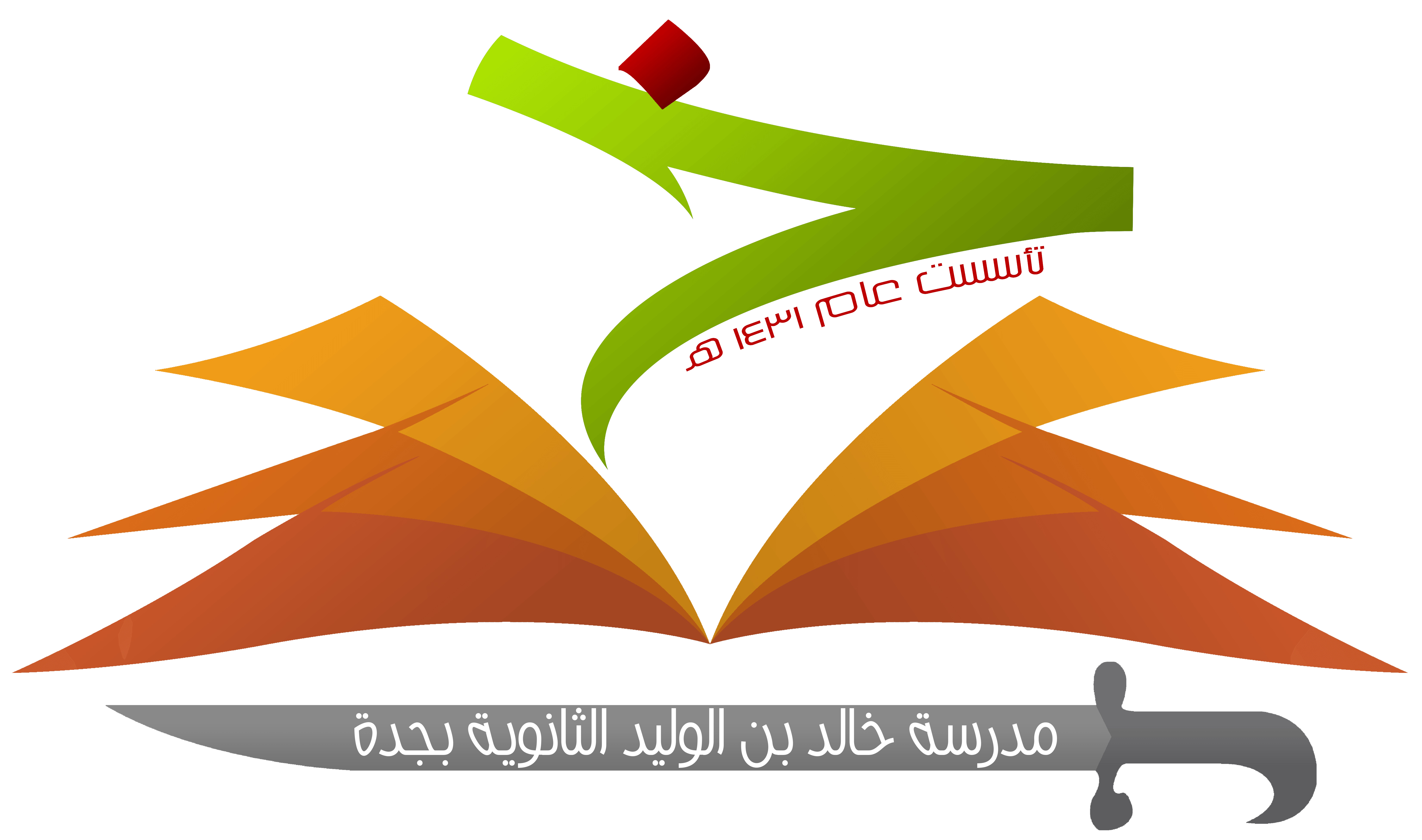 اسئلة
س 4
س 3
الله يختبر عباده بما يظهر صدقهم أو كذبهم ؟
الحيل المؤدية إلى تعطيل شرع الله وتجاوز حدوده جائزة ؟
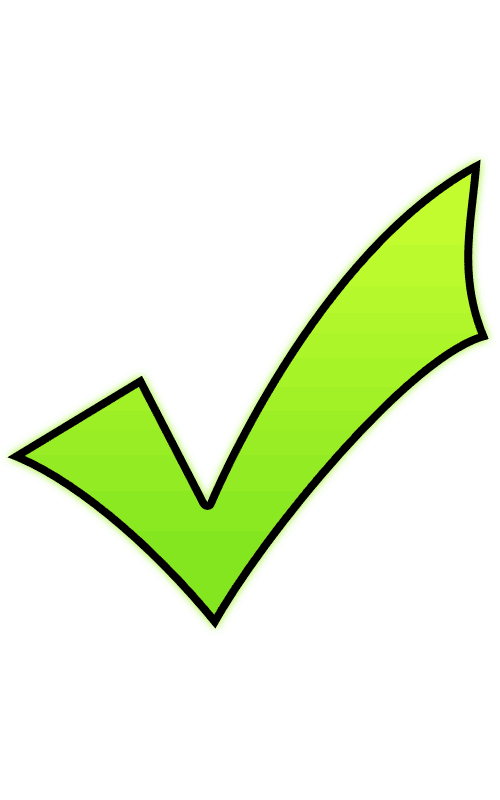 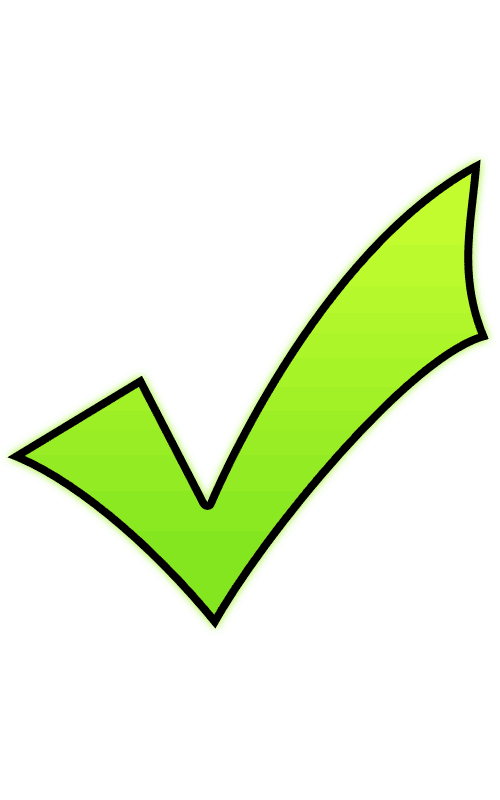 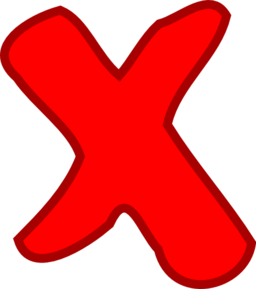 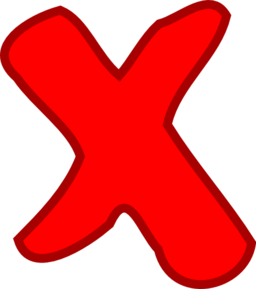 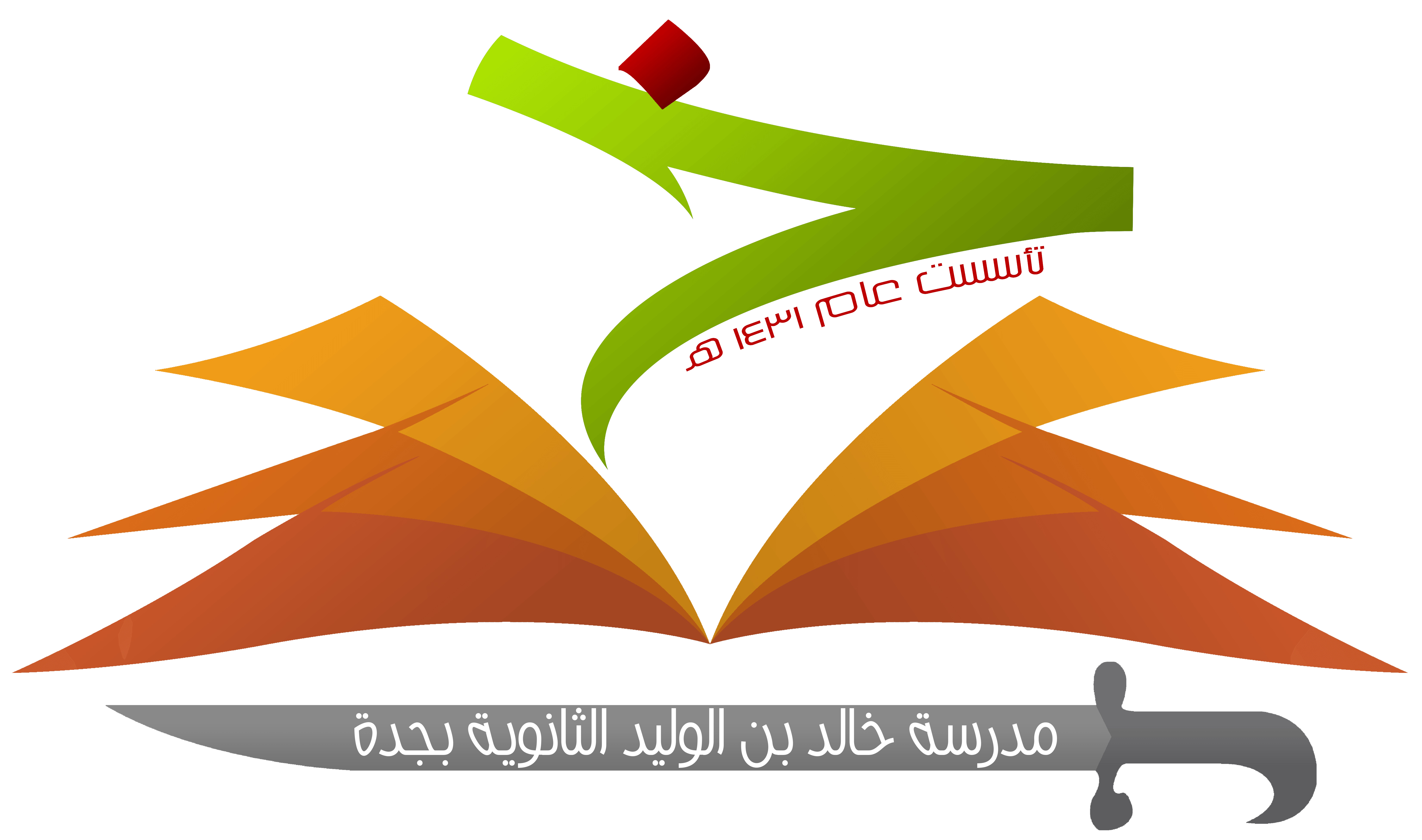 انتهى الدرس
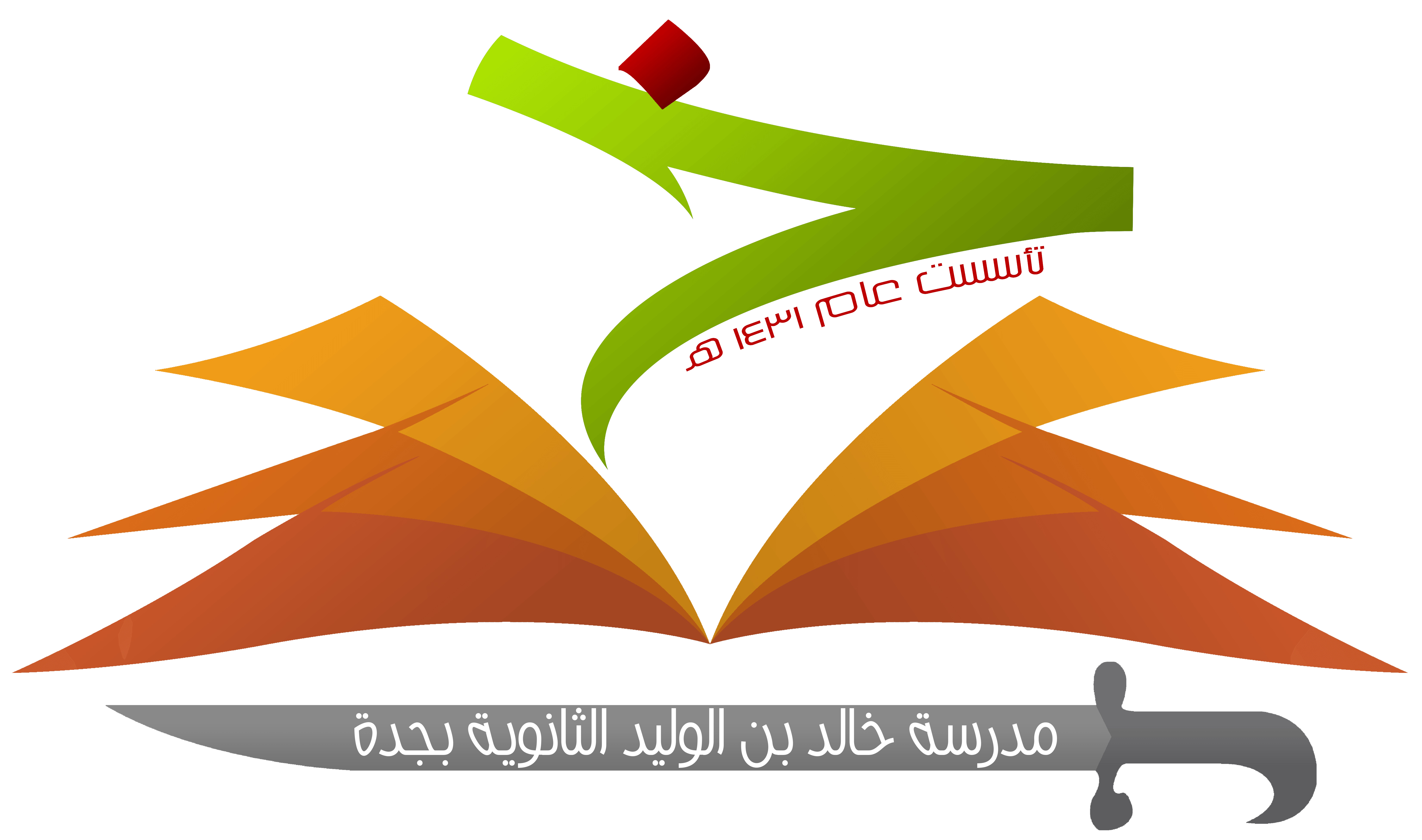 عمل الطلاب: 
    -مازن إياد أبوزيد 
    -محمد علي باخشوين     
    -محمد مراد أبوزيد
معلم المادة: 
  أ. أحمد جمعان الغامدي